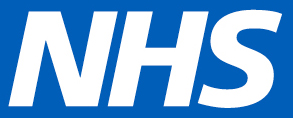 Guidance for the training of cervical sample takers
Topic 2: the background to cervical screening
Note
Use these slides in conjunction with the NHS Cervical Screening Programme publication ‘Guidance for the training of cervical sample takers’, available at:

www.gov.uk/government/publications/cervical-screening-cervical-sample-taker-training
2
Topic 2: the background to cervical screening
Epidemiology, natural history of cervical cancer including human papillomavirus (1)
cancer of the cervix uteri is the second most common cancer among people worldwide; about 80% of cases occur in developing countries and in many regions cervical cancer is the most common cancer in women
in Europe, around 24,400 women were estimated to have died from cervical cancer in 2012 (the UK mortality rate is the ninth lowest in Europe)
worldwide, more than 265,000 people are estimated to have died from cervical cancer in 2012, with mortality rates varying across the world
in females in the UK, cervical cancer is the 19th most common cause of cancer death, with around 850 deaths in 2016
in females in the UK, cervical cancer is the 14th most common cancer, with around 3,200 new cases in 2016
cervical cancer accounts for 2% of all new cancer cases in females in the UK (2016)
3
Topic 2: the background to cervical screening
Epidemiology, natural history of cervical cancer including human papillomavirus (2)
deaths from cervical cancer have fallen in the UK; by more than 70% in England since the early 1970s, with the lowest number (721) recorded in 2013
83% of people survive cervical cancer for at least 1 year
67% of people survive for 5 years or more for patients diagnosed with cervical cancer during 2010 to 2011 in England and Wales
it is estimated that cervical screening saves about 5,000 lives per year in England
more than three-quarters (78%) of cervical cancer cases were diagnosed in 25- to 64-year-olds, and an average of 11% of cases were diagnosed in people aged 75 years and over in the UK between 2010 and 2012
4
Topic 2: the background to cervical screening
Natural history of cervical cancer
the human papillomavirus (HPV) is a necessary but insufficient cause of cervical cancer 
people acquire HPV through sexual contact and this can enter the cervical epithelium at the site of the transformation zone (TZ)
in most people infection with HPV is transient and the immune system clears it within a year or 2
in some individuals the immune system is unable to clear the virus and persistent infection can lead to the development of abnormal cell changes in the cervix called cervical intraepithelial neoplasia (CIN)
5
Topic 2: the background to cervical screening
Human papillomavirus and primary HPV screening
2016: the UK National Screening Committee (UK NSC) recommended that the NHS Cervical Screening Programme (NHS CSP) should adopt the test for human papillomavirus (HPV) as the primary (first) test carried out
2019: laboratories now screen all cervical samples for high-risk HPV (hrHPV) subtypes as the first test
cytology is the triage test, only used when hrHPV is found
there are more than 100 types of HPV (most do not cause significant disease in humans)
a number of high-risk strains (notably types 16 and 18) are agents causing cervical cancer; unlike subtypes 6 and 11 (which cause genital warts) these high-risk types do not produce visible symptoms
almost all cervical cancers (99.7%) contain hrHPV DNA
testing for hrHPV first enables those at higher risk to have further tests more quickly, while reassuring those who have low risk of cervical cancer
6
Topic 2: the background to cervical screening
Method of hrHPV infection
hrHPV is easily transmitted during sexual contact between people including same-sex partners. There are 2 important factors to bear in mind, that:

hrHPV is asymptomatic, so it may have been present and undetected for many years; infection may have nothing to do with a person’s current relationship
a partner may have acquired the virus many years earlier and passed it on unknowingly
 
A positive test result for hrHPV types does not imply infidelity or promiscuity by either partner.
 
www.gov.uk/government/publications/cervical-cancer-causes-and-risk-factors
7
Topic 2: the background to cervical screening
Risk factors for cervical cancer
Factors that increase risk include:

not attending for screening
persistent infection with hrHPV
having many sexual partners (or a sexual partner with many sexual partners)
smoking
immunosuppressive disorders, including human immunodeficiency virus (HIV) infection
using the contraceptive pill
having children at a young age
first time of having sex at a young age
not being vaccinated against HPV
8
Topic 2: the background to cervical screening
Reducing risk of cervical cancer
Factors that reduce risk include:

regular attendance for screening
regular condom use
late first pregnancy
total hysterectomy (for reasons other than cervical cancer)
being vaccinated against HPV
stopping or not smoking
9
Topic 2: the background to cervical screening
Criteria for a population-based screening programme
the condition sought should be an important health problem
there should be an accepted treatment for patients with recognised disease
facilities for diagnosis and treatment should be available
there should be a recognisable latent or early symptomatic stage
there should be a suitable test or examination
the test should be acceptable to the population
the natural history of the condition, including development from latent to declared disease should be adequately understood
there should be an agreed policy on who to treat as patients
the cost of case finding (including diagnosis and treatment of patients diagnosed) should be economically balanced in relation to possible expenditure on medical care as a whole
case finding should be a continuing process and not a ‘once and for all’ project

World Health Organization (WHO) Wilson and Jungner 1968
https://apps.who.int/iris/handle/10665/208882
10
Topic 2: the background to cervical screening
Effectiveness and limitations of cervical screening (1)
Cervical screening is a beneficial programme which saves lives by preventing the development of cervical cancer. It does however have some limitations and drawbacks. These include:

detecting HPV infection and minor abnormalities in cervical cells which would have cleared up on their own without people ever knowing about them
causing people worry when a minor abnormality or HPV infection is found
not picking up every abnormality of the cervix (cervical screening is not a diagnostic test)
not being able to prevent every case of cervical cancer (regular cervical screening can prevent around 70% of cervical cancers developing)
some people finding the test a painful, uncomfortable or embarrassing experience
11
Topic 2: the background to cervical screening
Effectiveness and limitations of cervical screening (2)
No screening test is 100% effective. In cervical screening this is because: 
 
an HPV infection or abnormal cells can sometimes be missed (a ‘false negative’ result) 
abnormal cells can develop and turn into cancer in between screening tests 
there is a small chance that a result says abnormal cells are found when the cervix is normal (a ‘false positive’ result) 
 
If screening does not find abnormal cells this does not guarantee that the person does not have them, or that they will never develop in the future.
12
Topic 2: the background to cervical screening
Future developments in cervical screening
The UK NSC advises ministers and the NHS in the 4 UK countries about all aspects of population screening and supports implementation of screening programmes. UK NSC recommends the following developments when the cervical screening programme has implemented HPV primary screening:
 
the introduction of self-sampling (primary HPV testing by the use of HPV self-sampling kits is a strategy that may encourage people who have not previously attended to be screened)
the introduction of extended screening intervals; hrHPV testing is more sensitive for high grade CIN than cytology and gives a high negative predictive value, potentially allowing people to be screened less frequently in the future
13
Topic 2: the background to cervical screening
Guidance for the training of cervical sample takers
End of Topic 2. The background to cervical screening
14
Topic 2: the background to cervical screening